KAIŠIADORIŲ RAJONO SAVIVALDYBĖ
2022
METŲ BIUDŽETAS
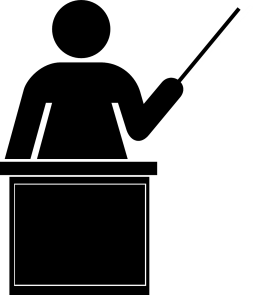 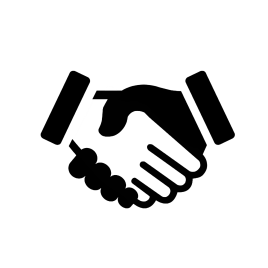 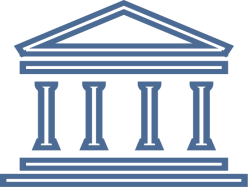 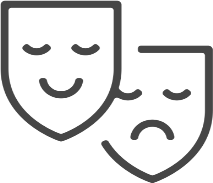 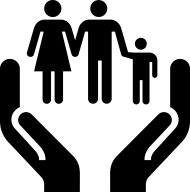 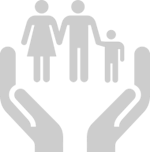 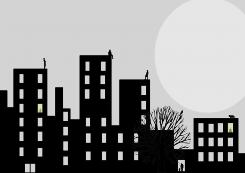 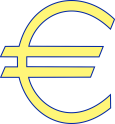 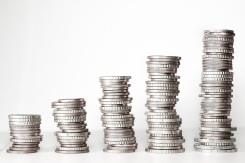 2022-2024 METŲ STRATEGINIS VEIKLOS PLANAS
STRATEGINIAI TIKSLAI
PROGRAMOS
Skatinti ir plėtoti vietos savivaldą

Mažinti socialinę atskirtį, užtikrinti švietimo sistemos prieinamumą ir kultūros paslaugų plėtrą bei sveikatos priežiūros sistemos modernizavimą

Užtikrinti savivaldybės teritorijos darnų vystymą ir jos infrastruktūros kokybinę plėtrą
Savivaldybės pagrindinių funkcijų įgyvendinimo ir viešosios tvarkos užtikrinimo programa;
 Seniūnijų veiklos programa.
Švietimo programa;
Kultūros programa;
Socialinės apsaugos programa;
Užimtumo didinimo programa;
Sveikatos apsaugos programa;
Socialinio būsto ir turto inventorizavimo programa.
Aplinkos apsaugos programa;
Ūkio plėtros programa;
Žemės ūkio ir kaimo plėtros programa;
Teritorijų planavimo programa;
Investicijų ir verslo plėtros programa.
Bendroji informacija
2022 m. darbo užmokestis
2022 m. savivaldybės biudžeto projektas parengtas
pareiginės algos bazinis dydis –181 Eur 
MMA padidinimas iki 730 Eur nuo 2022-01-01.
Darbo užmokesčio fondas 2022 metams iš savivaldybės biudžeto lėšų planuojamas 1147,1 tūkst. Eur didesnis negu 2021 metų darbo užmokesčio faktas (lyginant planą 992,2 tūkst. Eur). 2022 metų darbo užmokesčio fondas – 12350,0 tūkst. Eur. 
Asignavimai darbo užmokesčiui biudžetinėms įstaigoms iš savivaldybės biudžeto prognozuojamų pajamų numatyti 12 mėnesių.
Lietuvos Respublikos 2022 metų valstybės biudžeto ir savivaldybių biudžetų finansinių rodiklių patvirtinimo įstatymas;

Lietuvos Respublikos biudžeto sandaros įstatymas;

valstybės institucijų pateikta informacija apie valstybės biudžeto specialių tikslinių dotacijų paskirstymą savivaldybėms.
Savivaldybės skoliniai įsipareigojimai
Pasirašyta sutarčių dotacijoms savivaldybių nuosavam indėliui užtikrinti – 1281,4 tūkst. Eur
Grąžinta – 55,5 tūkst. Eur
Grąžintina suma 2022 m. – 53,8 tūkst. Eur
4 dotacijos grąžinamos 100 proc. – 116,8 tūkst. Eur
4 dotacijos grąžinamos 50 proc. – 152,2 tūkst. Eur
Trumpalaikiai įsipareigojimai – 580,8 tūkst. Eur
Ilgalaikiai įsipareigojimai – 3544,5 tūkst. Eur
Iš viso 4125,3 tūkst. Eur
2022 METŲ SAVIVALDYBĖS BIUDŽETAS
2022 m. pajamų planas (tūkst. Eur)
46770,8
2022 METŲ SAVIVALDYBĖS BIUDŽETAS
SVARBIAUSIOS SRITYS
ŠVIETIMAS IR  SPORTAS
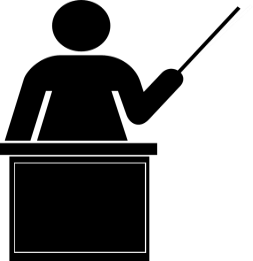 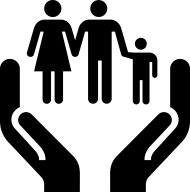 SAVIVALDYBĖS VEIKLA (su seniūnijom)
SVEIKATA IR SOCIALINĖ APSAUGA
19089,7 tūkst. Eur.
8017,2 tūkst. Eur.
7141,9 tūkst. Eur.
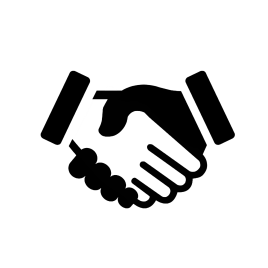 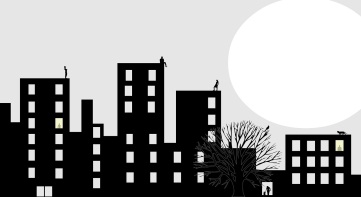 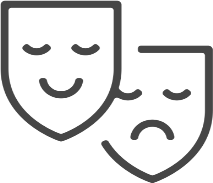 INFRASTRUKTŪROS PLĖTRA IR PRIEŽIŪRA, TERITORIJŲ PLANAVIMAS
KULTŪRA
INVESTICIJOS IR VERSLAS
5583,6 tūkst. Eur.
2494,5 tūkst. Eur.
2777,5 tūkst. Eur.
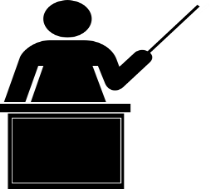 ŠVIETIMAS
Valstybės biudžeto lėšos
Ugdymo reikmėms finansuoti – 10155,5 tūkst. Eur; 1542,9 tūkst. Eur daugiau (17,91 proc.)

Savivaldybių mokykloms (klasėms arba grupėms), skirtoms šalies (regiono) mokiniams, turintiems specialiųjų ugdymosi poreikių, ir kitoms savivaldybėms perduotoms įstaigoms išlaikyti – 408,1 tūkst. Eur; 51,6 tūkst. Eur daugiau (14,47 proc.)

Neformaliojo vaikų švietimo įvairovei, prieinamumui ir kokybei didinti – 149,2 tūkst. Eur; 28,6 tūkst. Eur mažiau (16,09 proc.)

pedagoginių darbuotojų, išlaikomų iš savivaldybių biudžetų lėšų (išskyrus valstybės biudžeto specialias tikslines dotacijas), darbo užmokesčiui didinti – 125,0 tūkst. Eur
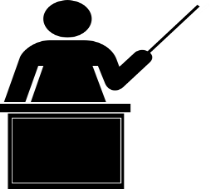 ŠVIETIMAS
UGDYMO APLINKOS 
GERINIMAS
Lopšelis-darželis „Žvaigždutė“ šaligatvio remontas – 30,0 tūkst. Eur;
Rumšiškių A. Baranausko gimnazijos priestato statybos projektas – 30,0 tūkst. Eur;
Rumšiškių A. Baranausko gimnazija – 20,5 tūkst. Eur kokybės krepšelio įgyvendinimo projetas;
Kaišiadorių A. Brazausko gimnazijoje amfiteatro tipo auditorija su baldais ir organizacine įranga užbaigimas – 12,0  tūkst. Eur;
V. Giržado sporto aikštyno atnaujinimas – 290,0 tūkst. Eur;
2022 m.
2021 m..
2020 m.
UGDYMO PROCESUI
15296,5 tūkst. Eur
APLINKOS IŠLAIKYMO UŽTIKRINIMUI
3054,2 tūkst. Eur.
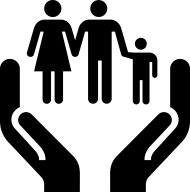 SVEIKATA IR SOCIALINĖ APSAUGA
IŠ VISO:
6796,4 tūkst. Eur
2022 m.
2021 m.
SVEIKATOS APSAUGOS GERINIMUI
518,2 tūkst. Eur
Dantų protezavimui – 50,0 tūkst. Eur
Sveikatingumo veikloms – 331,3 tūkst. Eur
2021 m.
2020 m.
SOCIALINEI APSAUGAI
6638,0 tūkst. Eur
Socialinių paslaugų teikimui
Išmokų ir kompensacijų mokėjimui
Socialinės atskirties mažinimui
Neįgaliųjų socialinei integracijai
Socialinės paramos mokiniams užtikrinimui
Akredituotai vaikų dienos socialinei priežiūrai organizuoti, teikti ir administruoti
Įgyvendinti Socialinių paslaugų šakos kolektyvinės sutarties įsipareigojimus
Asmeninei pagalbai teikti ir administruoti
Organizuoti socialinės reabilitacijos paslaugų neįgaliesiems bendruomenėje teikimą
KULTŪRA
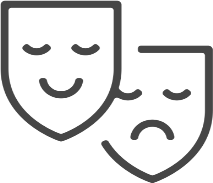 KULTŪRA
KULTŪROS RENGINIAI – 140,8 tūkst. Eur
J. Aisčio literatūros premija ir tarptautinis poezijos pavasaris
Miesto šventė „Paukščių festivalis“
Miestelių, ansamblių, žymių asmenų jubiliejinių metų minėjimai
Kalėdinio laikotarpio renginiai ir eglutės įžiebimo šventė
Kultūros premijos įteikimas
Kiti, direktoriaus įsakymu patvirtinti, Kaišiadorių rajono savivaldybėje renginiai
APLINKOS GERINIMAS

Viešoji biblioteka - Tauckūnų padalinio patalpų šildymo katilui įsigyti  - 5,5 tūkst. Eur;
Kaišiadorių KC - kompiuteriams su programine įranga įsigyti  - 5,0 tūkst. Eur;
Kruonio KC - Trijų karalių drabužių rekonstrukcijai atlikti – 5,0 tūkst. Eur;
Rumšiškių KC - Pravieniškių salės elektros instaliacijai atnaujinti – 2,6 tūkst. Eur;
Palomenės KC - akordeonui įsigyti – 1,0 tūkst. Eur;
Žaslių KC - kompiuteriams su programine įranga įsigyti  - 2,7 tūkst. Eur;
Žiežmarių KC - kondicionieriams įrengti Žiežmarių KC salėje – 3,9 tūkst. Eur
2022m
2021m.
.
2020m.
KULTŪROS ĮSTAIGŲ DARBO UŽMOKESTIS
2022 m.
2021 m.
2020 m.
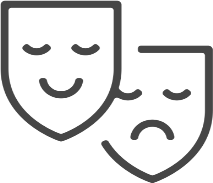 KULTŪRA
Valstybės biudžeto lėšos
savivaldybių viešosioms bibliotekoms dokumentams įsigyti – 36,2 tūkst. Eur
Savivaldybės biudžeto lėšos
darbo užmokesčiui savivaldybių kultūros ir meno darbuotojų padidinti – 74+74 tūkst. Eur
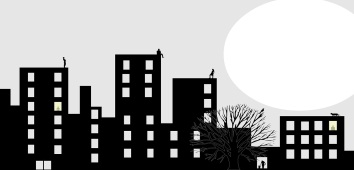 INRASTRUKTŪROS PLĖTRA, URBANISTINIS PLANAVIMAS
VIETINĖS REIKŠMĖS KELIŲ, GATVIŲ, TAKŲ TIESIMAS, TAISYMAS (REMONTAS) IR PRIEŽIŪRA
PLĖTRA, PRIEŽIŪRA IR TERITORIJŲ PLANAVIMAS
2022 m.
2022 m..
2021 m.
2021 m.
2020 m.
2020 m..
Kaišiadorių miesto kultūros infrastruktūros optimizavimas, sukuriant multifunkcinę erdvę, pritaikytą vietos bendruomenės poreikiams (II etapas, muziejaus statyba) – 540,9 tūkst. Eur;
UAB „Kaišiadorių vandenys“ vandenvietės nugeležinimo (gerinimo) TP parengimas – 200,0 tūkst. Eur;
Sklypo, esančio Pramonės g., Kaišiadoryse, pritaikymas gamybinei (komercinei) veiklai – 676,1 tūkst. Eur
keleivinio transporto viešųjų paslaugų teikimas 400,0 tūkst. Eur
teritorijų planavimas 369,1 tūkst. Eur
Rumšiškių parko senosioms Rumšiškėms atminti įrengimas – 200,0 tūkst. Eur
Savivaldybės vietinės reikšmės kelių, gatvių, takų tiesimas, taisymas (remontas) ir priežiūra (B) – 363,3 tūkst. Eur;

Savivaldybės vietinės reikšmės kelių, gatvių, takų tiesimas, taisymas (remontas) ir priežiūra (VB) – prognozuojama 1861,4 tūkst. Eur;

Seniūnijų kelių bei gatvių remontas ir priežiūra – 372,8 tūkst. Eur.
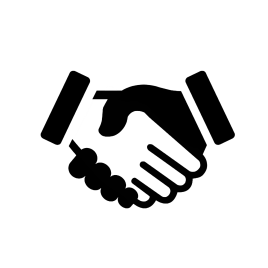 INVESTICIJOS IR VERSLO APLINKA
INVESTICIJOS
Skatinti verslo plėtrą – 135 tūkst. Eur
2022 m.
2777,5 tūkst. Eur.
2021 m.
2833,0 tūkst. Eur.
1308,1 tūkst. Eur
2020 m.
2963,3 tūkst. Eur. 2237,9 tūkst. Eur
Skatinti turizmą Kaišiadorių rajone – 78,0 tūkst. Eur
Komunalinių atliekų tvarkymo infrastruktūros plėtra Kaišiadorių rajono savivaldybėje – 657,3 tūkst. Eur
Gatvių apšvietimo modernizavimas Kaišiadorių rajono savivaldybės teritorijoje – 400,0 tūkst. Eur
Vandentiekio ir nuotekų tinklų surinkimo plėtra Pravieniškių aglomeracijoje – 300,0 tūkst. Eur
Gudienos kaimo gyvenamosios vietovės atnaujinimas – 146,6 tūkst. Eur
Socialinio būsto fondo plėtra Kaišiadorių rajono savivaldybėje – 250,0 tūkst. Eur
Dalyvaujamasis biudžetas – 100,0 tūkst. Eur;
Kaišiadorių rajono vietos veiklos grupės ir Kaišiadorių miesto vietos veiklos grupės strategijos įgyvendinimas, strategijų priemonių vykdytojų ir kitų projektų pareiškėjų, kurie gauna finansavimą iš ES ir kitų programų teisės aktų nustatyta tvarka, dalinis rėmimas – 120 tūkst. Eur.
SAVIVALDYBĖS VEIKLA
2021 m.
2020 m.
2022 m.
Iš viso: 
8639,4
tūkst. Eur (7268,4 tūkst. Eur)
Iš viso: 
6969,2
tūkst. Eur (6367,5 tūkst. Eur)
Iš viso: 
8017,2 
tūkst. Eur
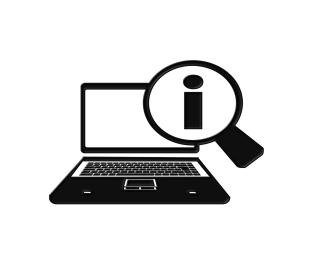 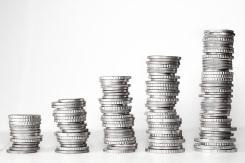 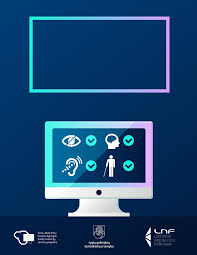 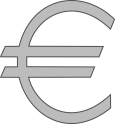 Fiskalinės drausmės laikymasis
Paslaugų perkėlimas į elektroninę erdvę
Valstybinių funkcijų efektyvus įgyvendinimas
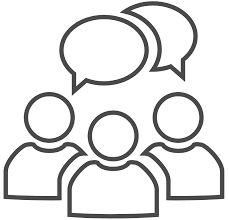 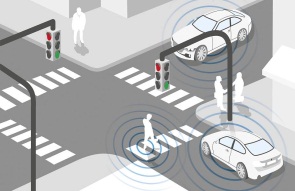 Viešosios tvarkos, gyventojų saugumo užtikrinimas
Rajono įvaizdžio ir informacijos sklaidos priemonės, gyventojų informavimas ir įtraukimas į miesto sprendimus
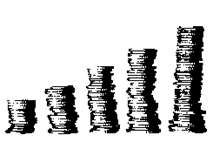 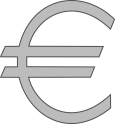 PRIEMONĖS BE FINANSAVIMO
Kaišiadorių meno mokyklos simfoninio orkestras;
Algirdo Brazausko gimnazija – stadiono techninio projekto parengimas;
Kaišiadorių šventosios Faustinos mokykla-daugiafunkcis centras - stadiono techninio projekto parengimas;
Žaslių rytinio aplinkkelio galimybių studijos parengimas;
Obuolių g. ir Radastų g. Pamierio k., apšvietimo įrengimas;
Visuomenės sveikatos biuro neįgaliųjų keltuvo (lifto) remontas arba keitimas;
Savivaldybės administracijos Metrikacijos skyriaus salės remontas;
Pritarus šiam projektui, savivaldybės biudžeto asignavimų valdytojai pagal jų patvirtintas programų sąmatas turės teisę biudžetiniais metais gauti teisės aktų nustatyta tvarka iš biudžete sukauptų lėšų finansavimą patvirtintoms programoms vykdyti, atsižvelgiant į savivaldybės biudžeto finansines galimybes.
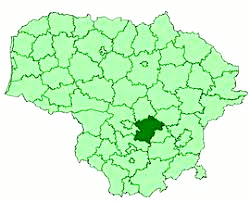 Ačiū už dėmesį
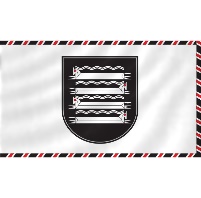